Poor Indoor Air Quality
Preventable Health Impacts
Marilyn V. Howarth, MD, FACOEM
Director, Community Engagement Core

Adjunct Associate Professor 
Systems Pharmacology and Translational Therapeutics
Air Quality in Indoor Environments
[Speaker Notes: All sources effect indoor environment – 
school buses near where air comes in, factory next door, 
Fiberglass insulation, asbestos 
When they get new piece of furniture – comes with smell, chemicals coming off dyes- materials used, goes away over time 
MS: ventilation in the school, ducts: air pulled in from the outside, air comes in from the roof pulled into vent system and has ducts sometimes have air moving through them, when heating/cooling not on is no movement, PM settles, when turns on again gets pushed through, if have heating system that runs on fossil fuel, oil/gas, if not working properly can create carbon monixde – kills people, odorless, no way to know w/o detector, anyone with gas, oil, important to have CO monitors, wherever you sleep 
Occupants: smoking, personal care products, PM shuffling around, pesticides, cleaners inside, CO]
Exposures at HOME
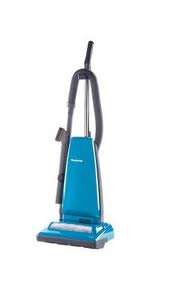 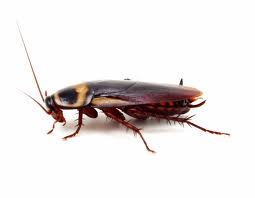 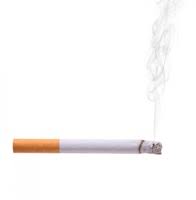 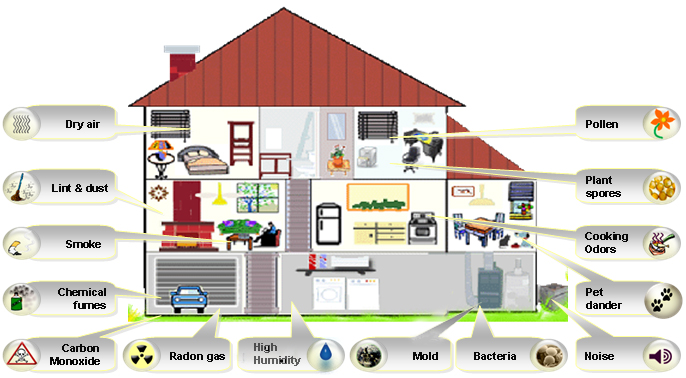 [Speaker Notes: w/o heap filter, 1/3 dust comes out other end, spread around again
Pests leave proteins around house 
---
Talk about which of these things do we have in the school? 
Kitchen: don’t really cook, it’s the cooking that spreads particulate, warming not spreading,]
Health Effects Often Attributed to  Poor IAQ
Irritation of mucous membranes
Headache 
Lethargy
Sinus congestion
Combined Effects of  Environmental Exposure
Aldehydes
Anhydrides
Isocyanates
Metals
Chlorine
Styrene
Myths about Indoor Air Quality
Air Fresheners clean the air
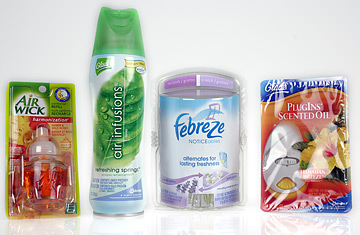 NO!!  They contain fragrances and other chemicals that worsen asthma
Myths about Indoor Air Quality
It’s a good idea to spray aerosol disinfectants into the air to eliminate bacteria and viruses
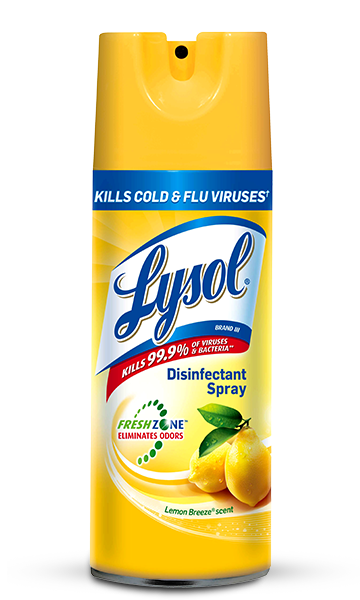 NO!!! These products are intended to be sprayed on surfaces not in the air.  They contain alcohol, aldehydes and fragrances which can exacerbate asthma. Aerosols should not be used in schools because the tiny particles stay in the air for hours and penetrate lungs deeply
Better Choice
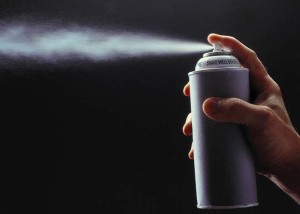 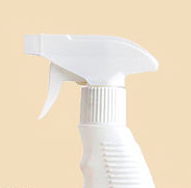 Mold
Every inside and outside environment has mold

Mold grows is large amounts only when there is water intrusion and humidity remains >50%
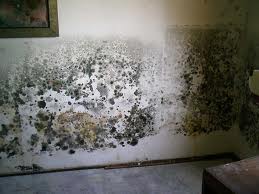 [Speaker Notes: This is a lot of mold – not the same to have a tiny amount in bathroom, etc 
Everyone has a little bit of mold.. In damp places]
Illness Caused by Mold
Anyone can become allergic to mold if the exposure is great or long lasting
Individuals with allergies are more likely to become allergic to mold
Exacerbation of allergy leading to asthma can occur with ongoing exposure
Volatile Organic Compounds
Many VOCs are known or possible human carcinogens (benzene and formaldehyde)
Irritants that exacerbate asthma and chronic pulmonary conditions
Indoor smoking increases VOCs
Other significant variables such as emissions from furnishings, cleaning products, air fresheners
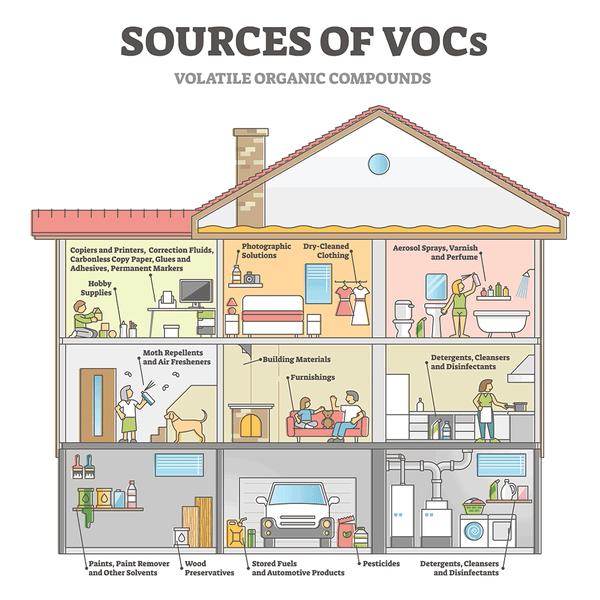 [Speaker Notes: Picture: fabric furniture/carpet]
Ventilation and Respiratory Aerosols
Increasing air changes per hour 

- decreases viral transmission- decreases school absences- decreases infection rates in hospital settings
[Speaker Notes: Ventilation is nec bc it dilutes anything coming up into the air and decreases the likelihood viruses are transmitted
Pollen: opening windows during high pollen, could be worse for the occupants if you have building ventilation 
Building: making the vent system run more and bringing in fresh air, viruses breathed out by people who are sick,]
Filtration and Respiratory Aerosols
[Speaker Notes: Add image: air purifier in home setting

If you have indoor air filters, if has someone with covid and put an air filter in room, household less likely to get infected 
If you have a source and put ventilation in the room – prevents spread]
Age of School Buildings in US
Schools earn a “D” grade from the American Society of Civil Engineers 2013 Report Card for America’s Infrastructure
National Center for Education Statistics  2012-2013
Philadelphia School District (PSD) Snap shot
Why are schools in poor condition?
Asbestos
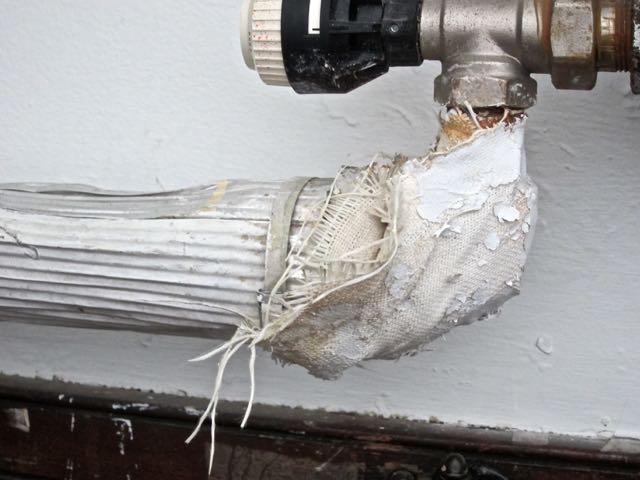 Roof Problems
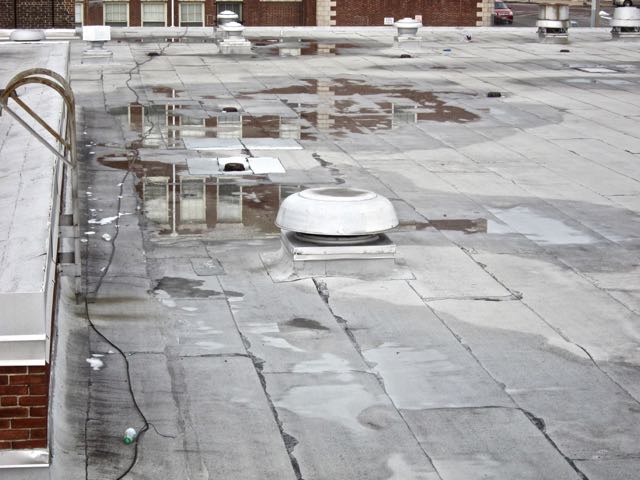 Mold Growth
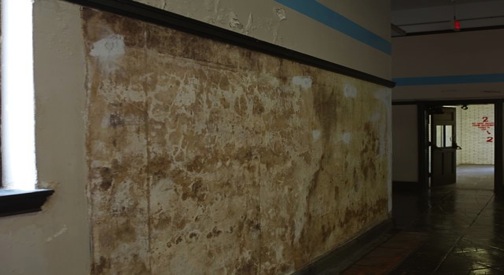 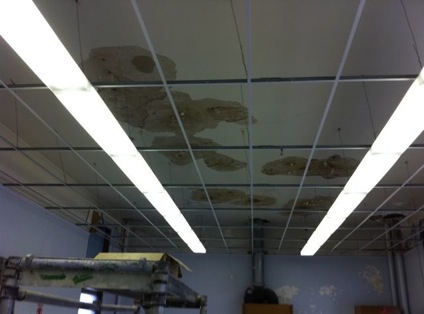 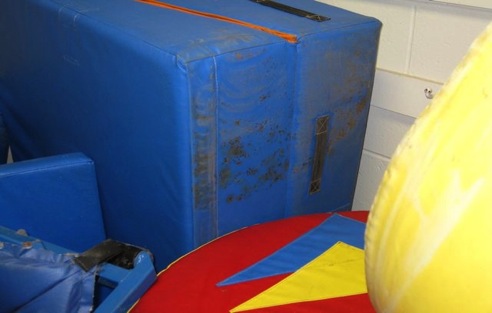 What can be done about this situation in schools?
Indoor Air Monitoring
Monitoring: 
Temperature
Humidity
PM2.5

What is a comfortable temp and humidity indoors? 
68-72 degrees
40-50% humidity
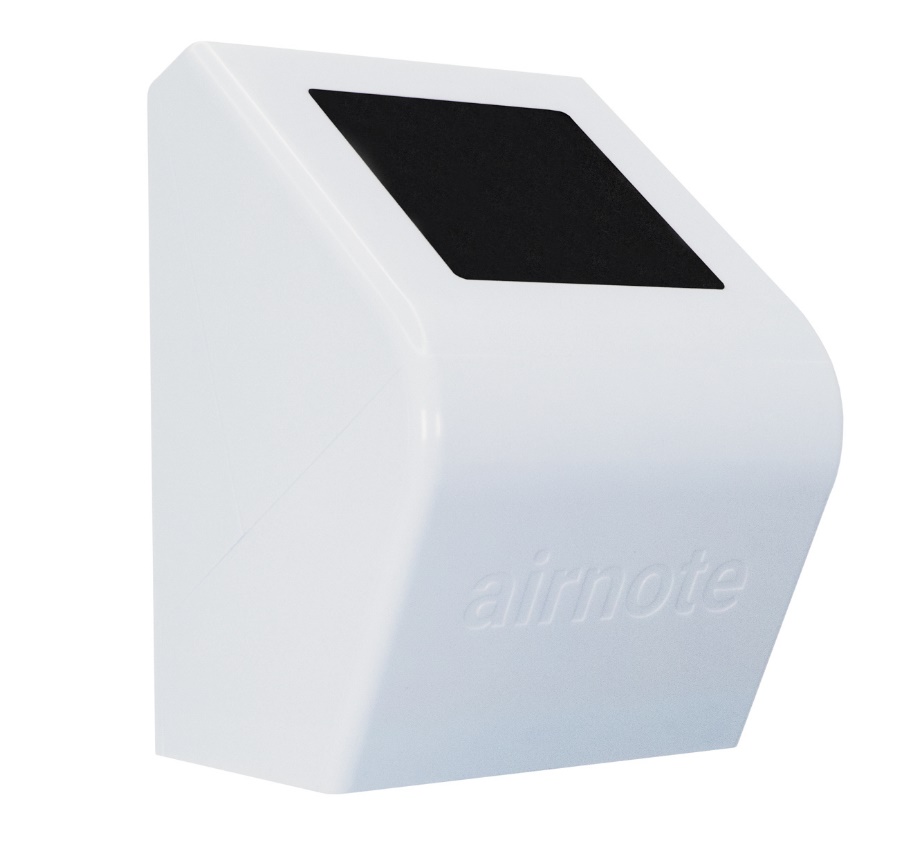 [Speaker Notes: What raises particulate indoor…etc 
Come up with list that is relevant to school (pollen, dust from people shoes, dirt in the ventilation system, cooking, art room with debris, lab, 3D printer)
What is the same as the house and what we have at school and not at the home]
Indoor PM2.5 levels
Average outdoor PM2.5 level is 8ug/m3

What raises indoor PM2.5 levels at school?
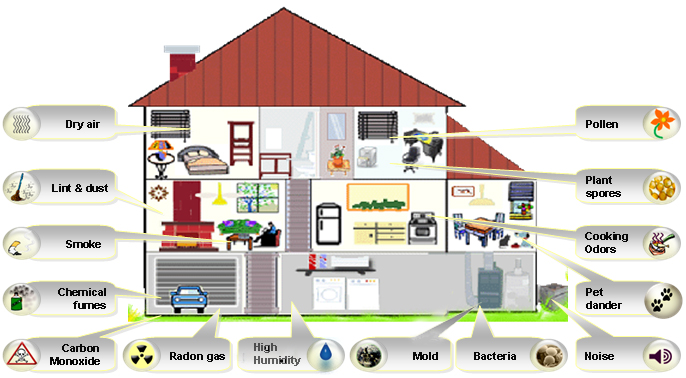 [Speaker Notes: What raises particulate indoor…etc 
Come up with list that is relevant to school (pollen, dust from people shoes, dirt in the ventilation system, cooking, art room with debris, lab, 3D printer)
What is the same as the house and what we have at school and not at the home 

There is no standard for amount of particulates inside, are no indoor air standards for anything 
Only thing we have is knowing average is 8 outdoors, would like it to be better inside 
Measure levels below 8

Where in the school we want to measure? 
-]
AirNote
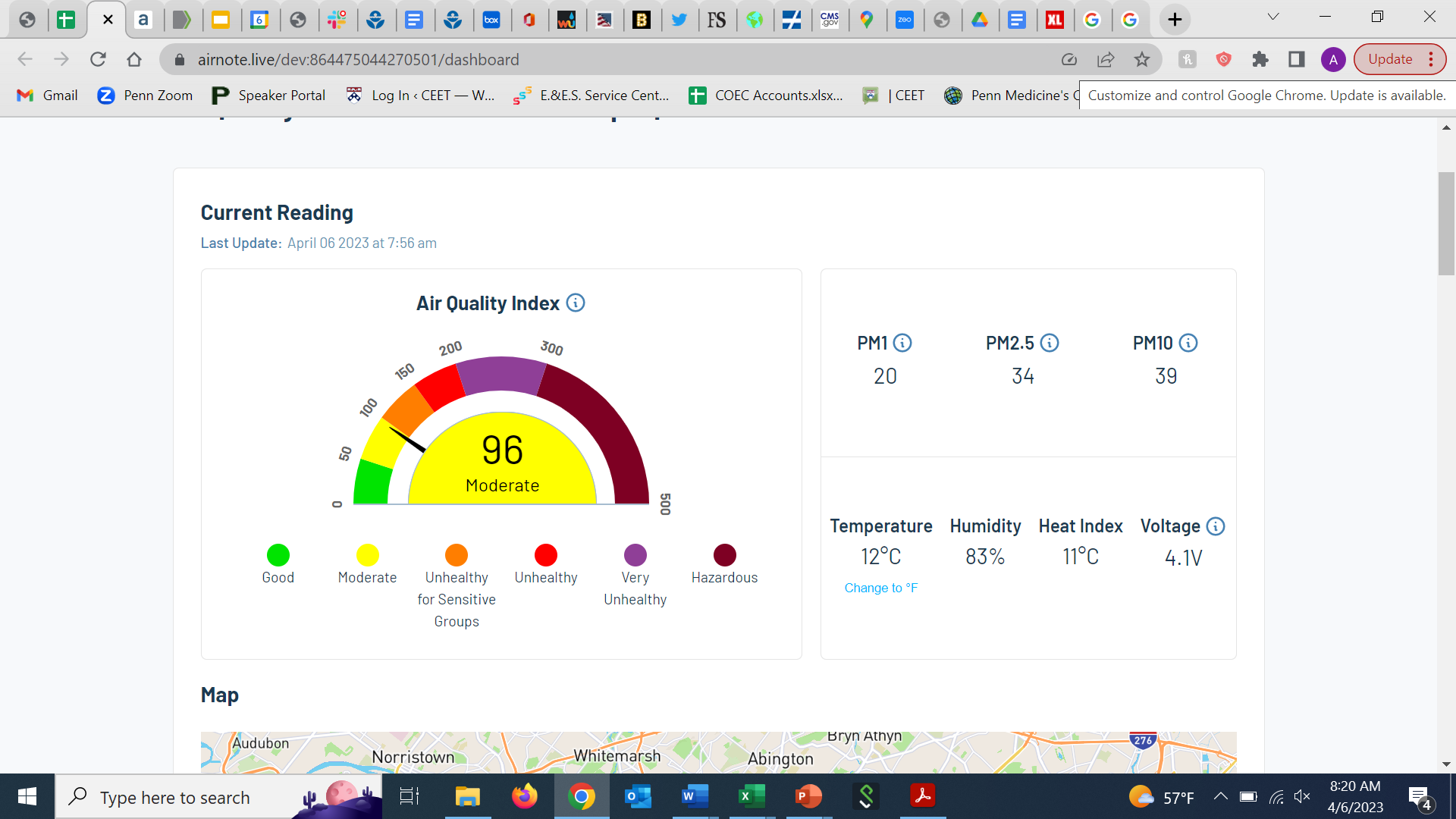 AirNote
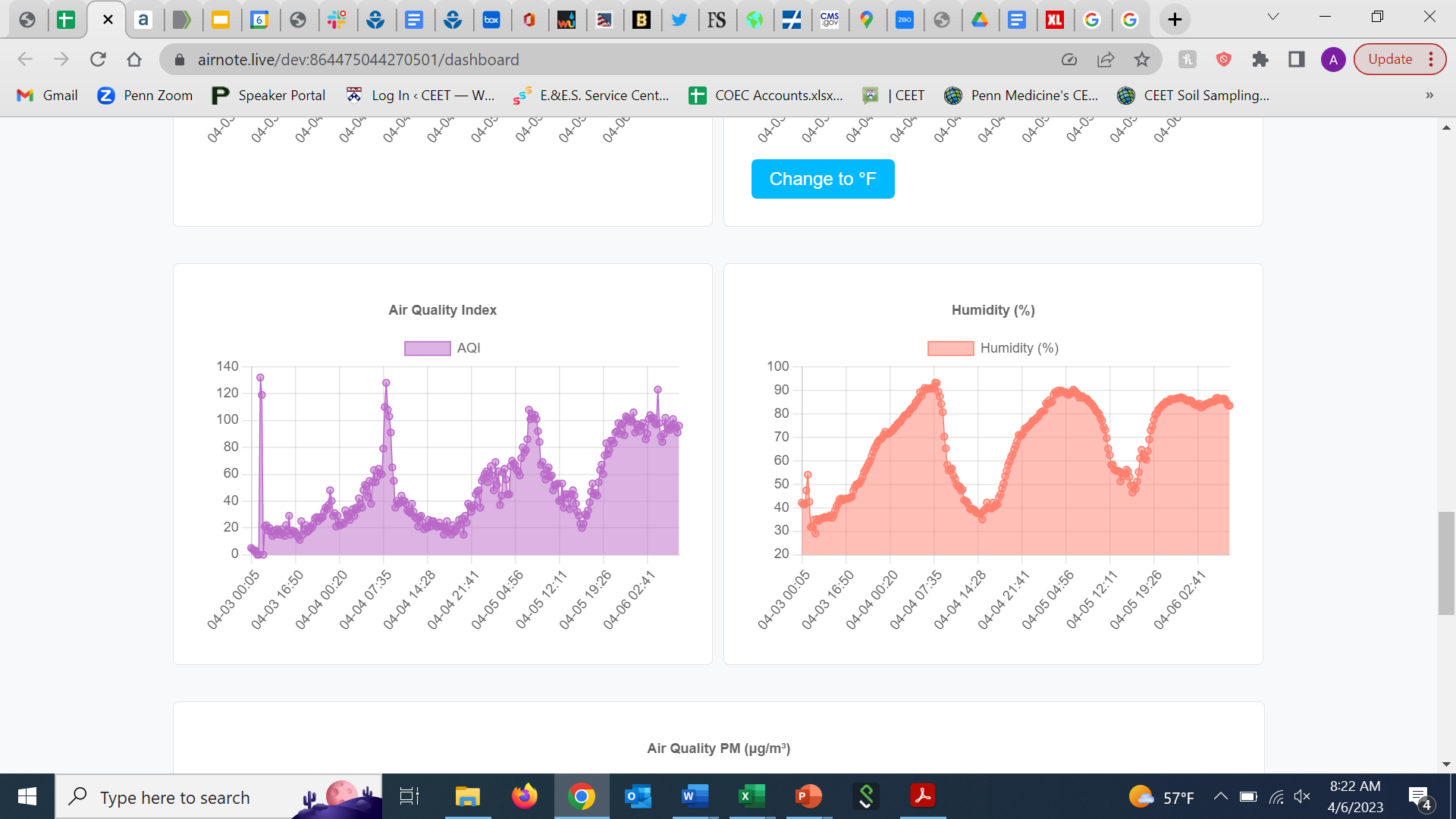 Dashboards
Outdoor
https://airnote.live/dev:864475044271996/dashboard
Indoor
https://airnote.live/dev:864475044270501/dashboard
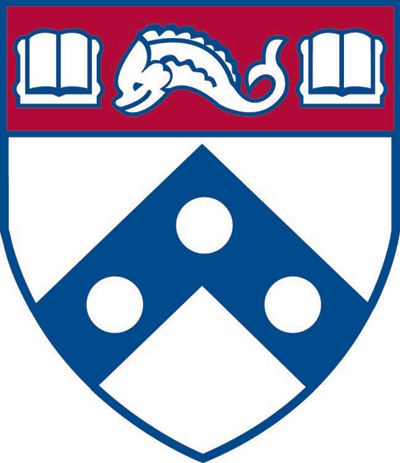 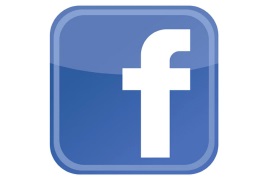 https://www.facebook.com/CECatCEET
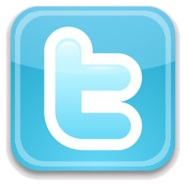 @UPennCEET_CEC